Forskningen i rusmiddelproblemer – 2000-2024 – to nedslag
Morten – middelalderlig psykolog
Nedslag…
Mange ting har ikke ændret sig
Andre ting har…
Genetik fylder virkelig meget (men har ikke givet behandlinger eller tests)
Vi har bedre empiri på spørgsmålet om afholdenhed og kontrolleret forbrug
Vi har en anden forståelse af belønningssystemerne i hjernen, og jeg vil også påstå af de psykosociale belønningssystemer og deres forvridning
Spørgsmål nummer 1
Er det muligt, at profitere af behandling uden at stoppe helt med at bruge rusmidler (eller sit primære rusmiddel)?
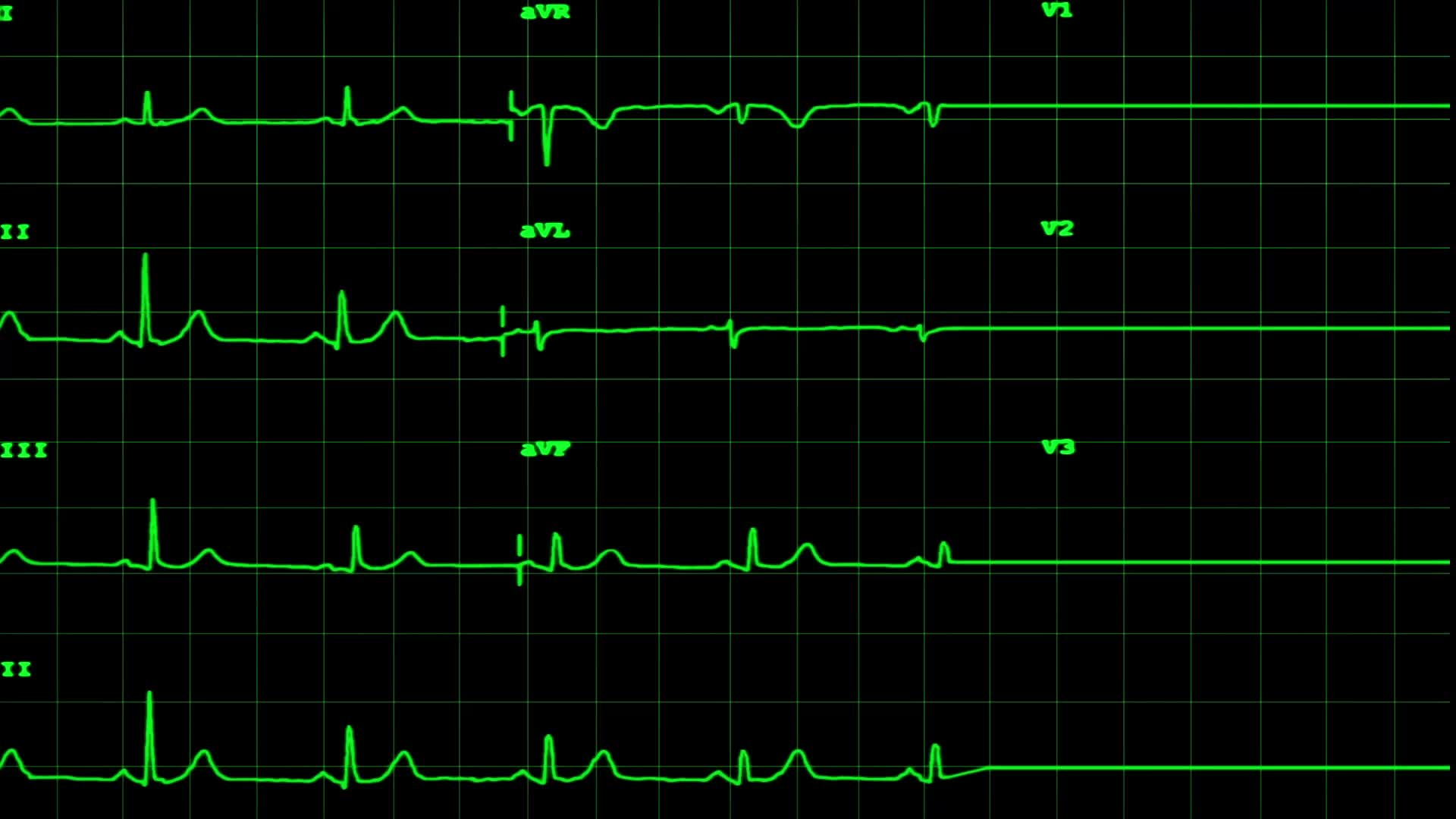 Kan man komme sig uden at være afholdende (1)?
Witkiewitz et al fulgte 877 patienter (2018)
16% drak kontinuerligt under behandlingen
6% blev først afholdende, men faldt så i og drak voldsomt
10% drak først voldsomt men gik så mod afholdenhed
7% svingede mellem lavrisiko og tung druk
11% svingede mellem afholdenhed og tungt forbrug, og 37% var helt eller næsten totalt afholdende.
Perioder med lavt forbrug var afgørende for funktionsniveau efter behandling
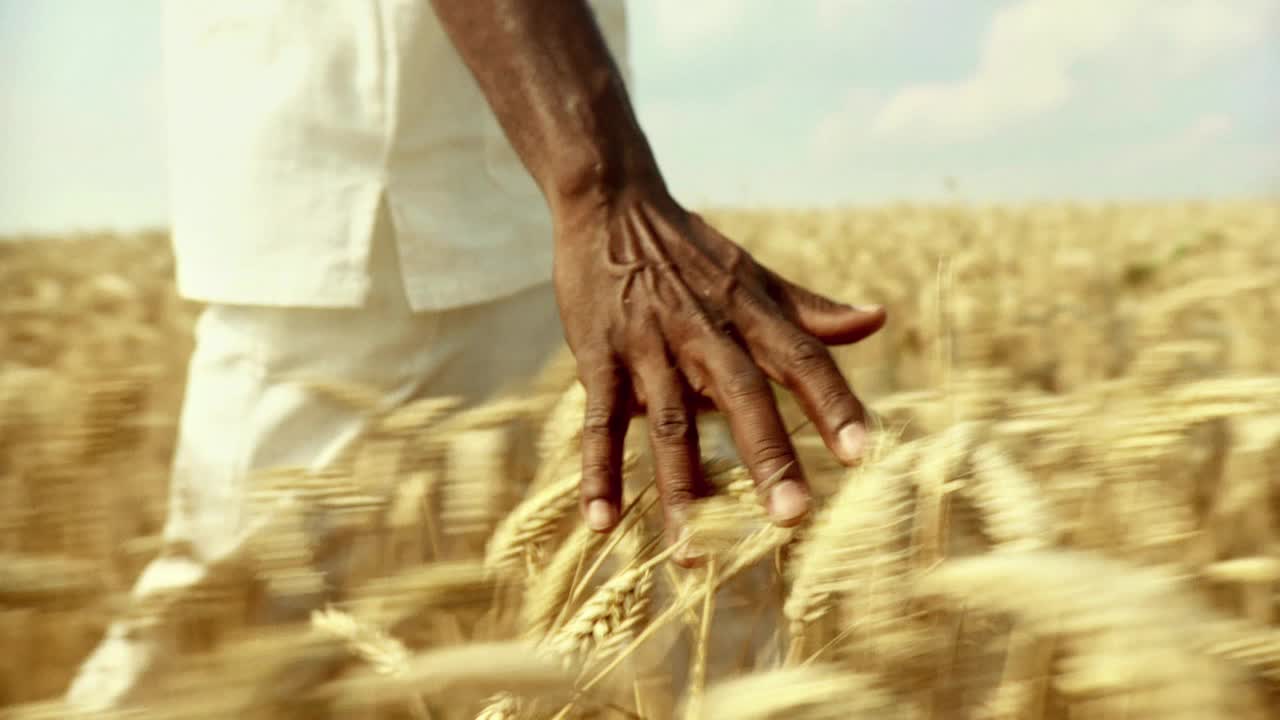 Kan man komme sig uden at være afholdende (2)?
Ti år senere (146 af de samme patienter indenfor et snævert område):
Nu var det afgørende, hvordan man havde haft det undervejs – ikke hvordan man havde drukket
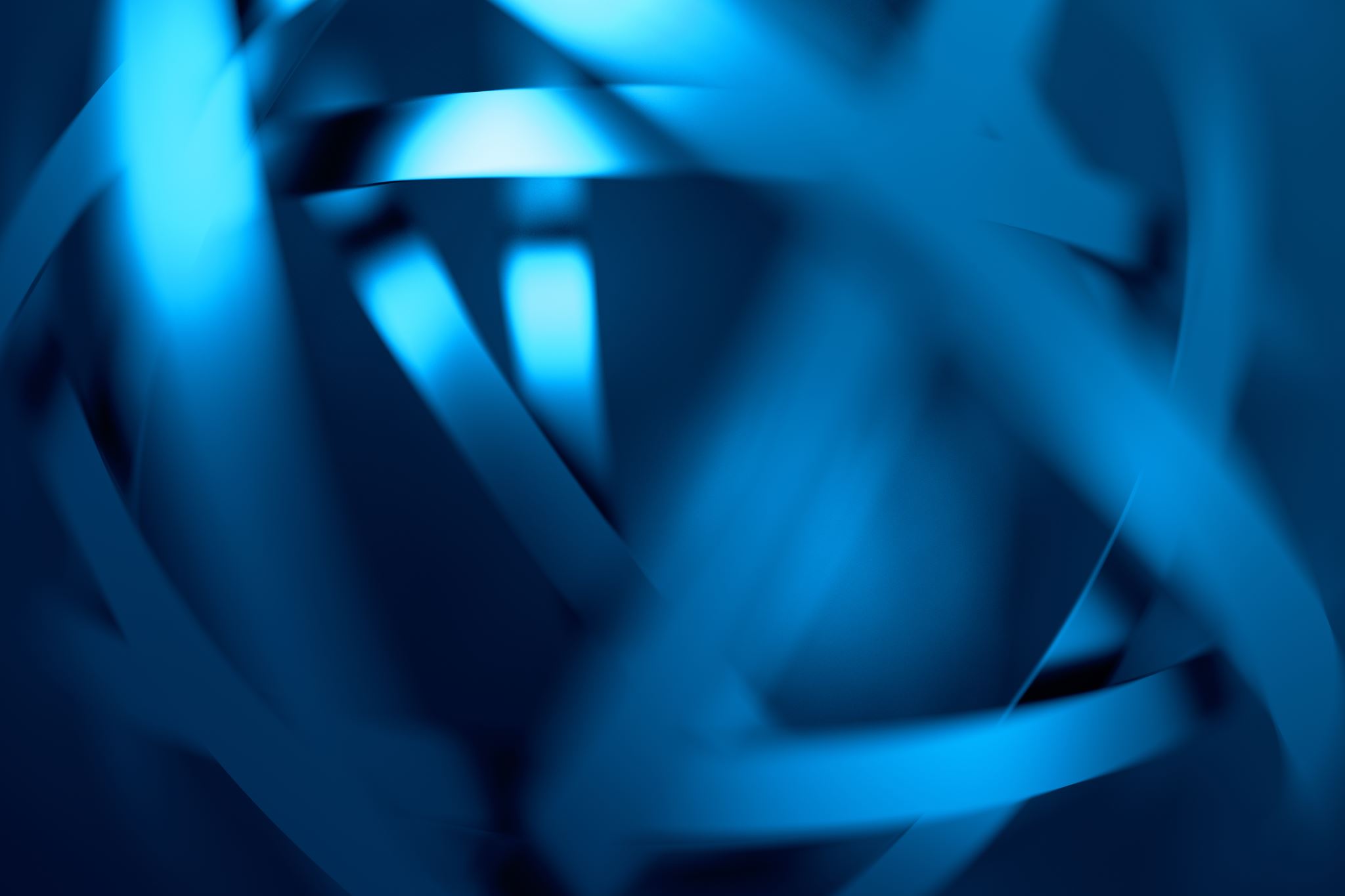 Kan man komme sig uden at være afholdende (3)
Witkiewitz K, Kirouac M, Roos CR, Wilson AD, Hallgren KA, Bravo AJ, Montes KS, Maisto SA. Abstinence and low risk drinking during treatment: Association with psychosocial functioning, alcohol use, and alcohol problems 3 years following treatment. Psychol Addict Behav. 2018 Sep;32(6):639-646. doi: 10.1037/adb0000381. Epub 2018 Aug 30. PMID: 30160499; PMCID: PMC6136973
Witkiewitz K, Wilson AD, Roos CR, Swan JE, Votaw VR, Stein ER, Pearson MR, Edwards KA, Tonigan JS, Hallgren KA, Montes KS, Maisto SA, Tucker JA. Can Individuals With Alcohol Use Disorder Sustain Non-abstinent Recovery? Non-abstinent Outcomes 10 Years After Alcohol Use Disorder Treatment. J Addict Med. 2021 Jul-Aug 01;15(4):303-310. doi: 10.1097/ ADM.0000000000000760. PMID: 33060466; PMCID: PMC8044251
Tuchman FR, Hallgren KA, Richards DK, Aldridge A, Anton RF, Aubin HJ, Kranzler HR, Mann K, O'Malley SS, Witkiewitz K. Reductions in WHO risk drinking levels correlate with alcohol craving among individuals with alcohol use disorder. Alcohol Clin Exp Res (Hoboken). 2024 Feb;48(2):420-429. doi: 10.1111/acer.15257. Epub 2024 Jan 11. PMID: 38149364; PMCID: PMC10922776.
Referencer
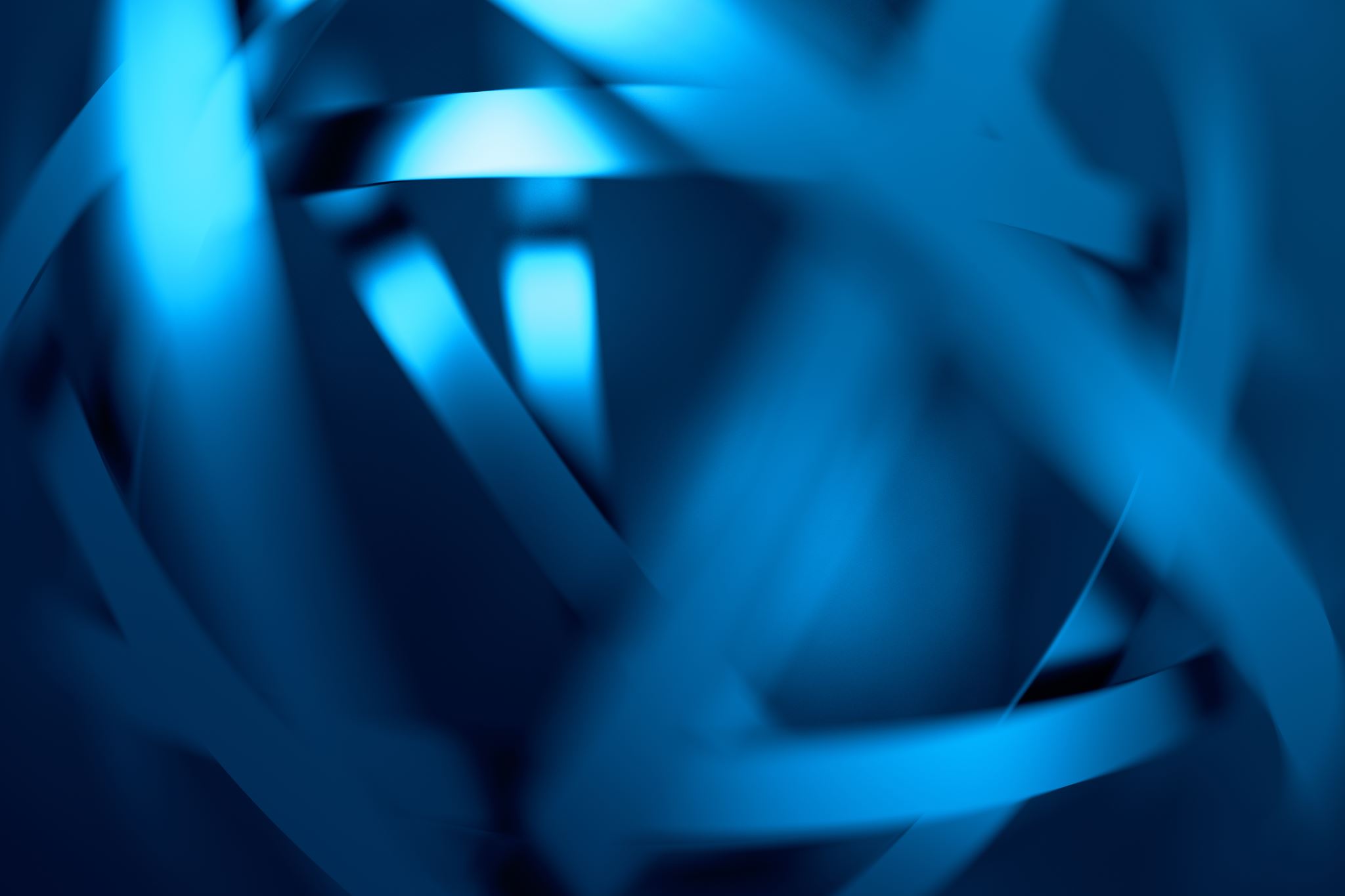 Kan man komme sig uden at være afholdende (4)
Henssler J, Müller M, Carreira H, Bschor T, Heinz A, Baethge C. Controlled drinking-non-abstinent versus abstinent treatment goals in alcohol use disorder: a systematic review, meta-analysis and meta-regression. Addiction. 2021 Aug;116(8):1973-1987. doi: 10.1111/add.15329. Epub 2020 Dec 14. PMID: 33188563.
Reference
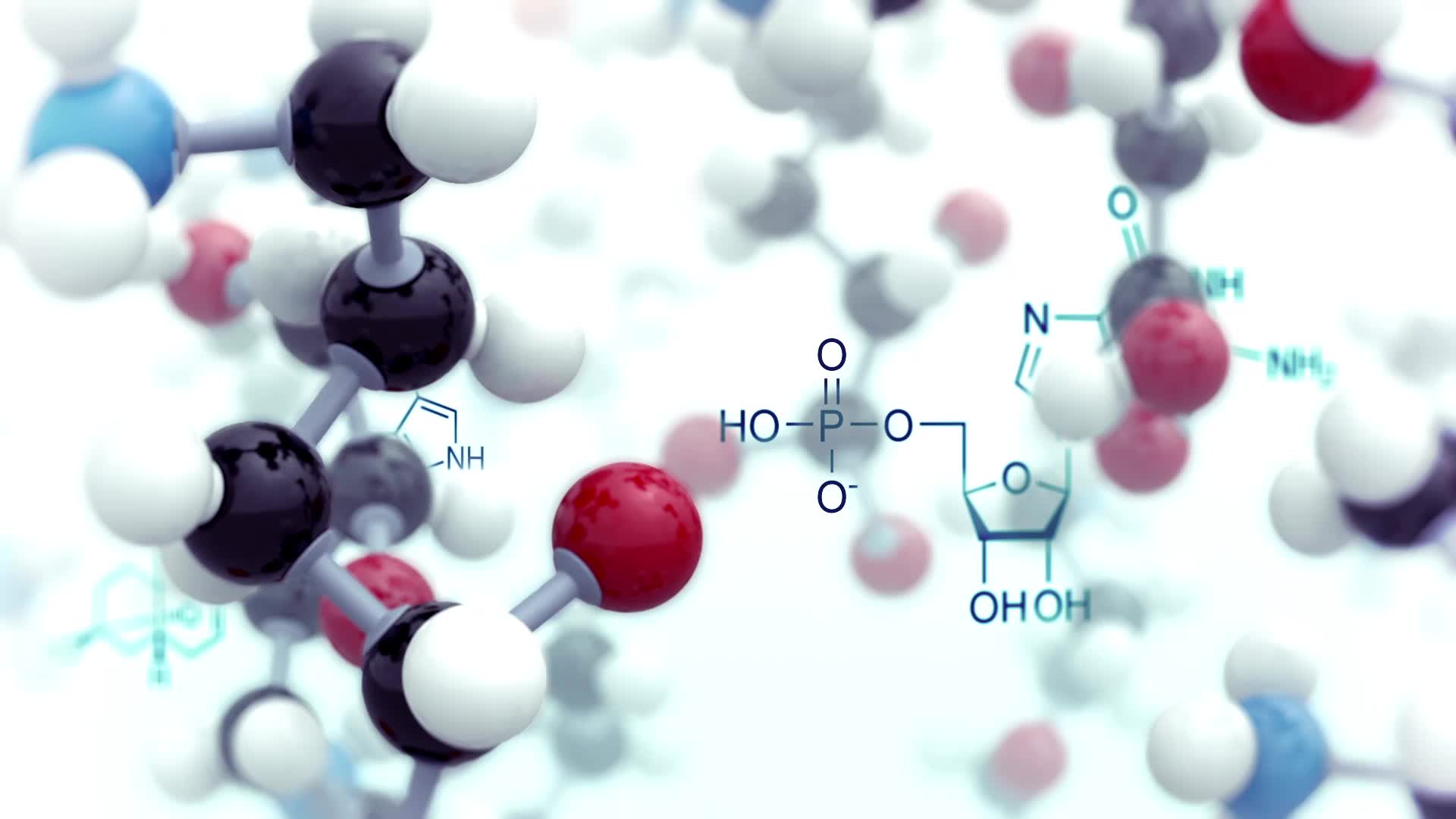 Men hvad med andre stoffer?
Amin-Esmaeili et al så på kokain og amfetamin med de samme briller
Et lavt forbrug (1-4 dage om måneden) var klart bedre på længere sigt end et højt forbrug (5 eller flere dage)
Amin-Esmaeili M, Farokhnia M, Susukida R, Leggio L, Johnson RM, Crum RM, Mojtabai R. Reduced drug use as an alternative valid outcome in individuals with stimulant use disorders: Findings from 13 multisite randomized clinical trials. Addiction. 2024 May;119(5):833-843 Tuchman FR, Hallgren KA, Richards DK, Aldridge A, Anton RF, Aubin HJ, Kranzler HR, Mann K, O'Malley SS,
Reference
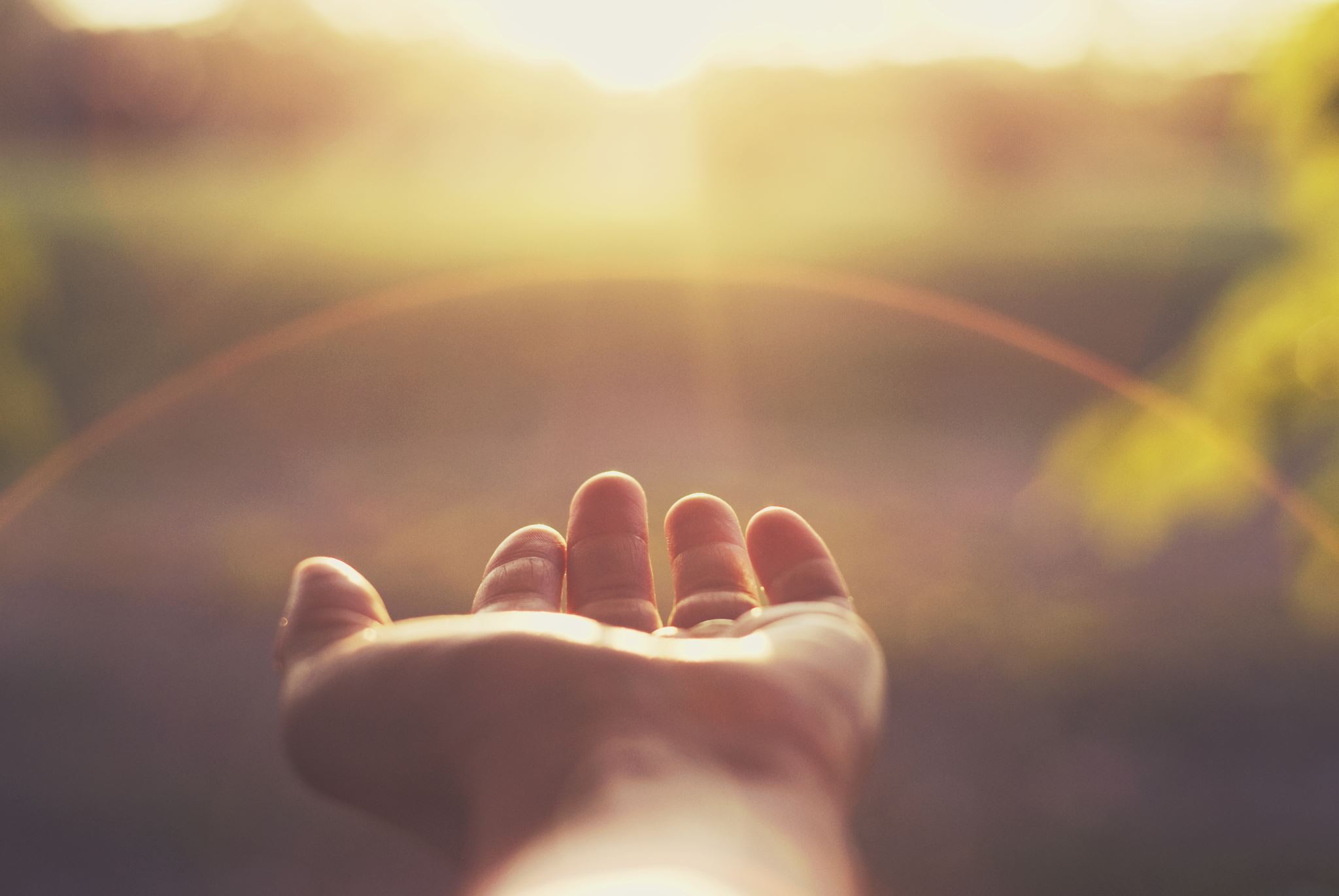 Konklusion – afholdenhed eller reduktion?
Det er sikkert bedst at folk med rusmiddelproblemer bliver afholdende – men det bedste må ikke blive det godes fjende!!!
Spørgsmål nummer 2
Hvor er rusmidlerne placeret i psykopatologiens landskab
ICD-10 og DSM-5 definerer diagnoser for rusmiddelrelaterede lidelsr
Men hvad er deres relation til andre psykiske problemer?
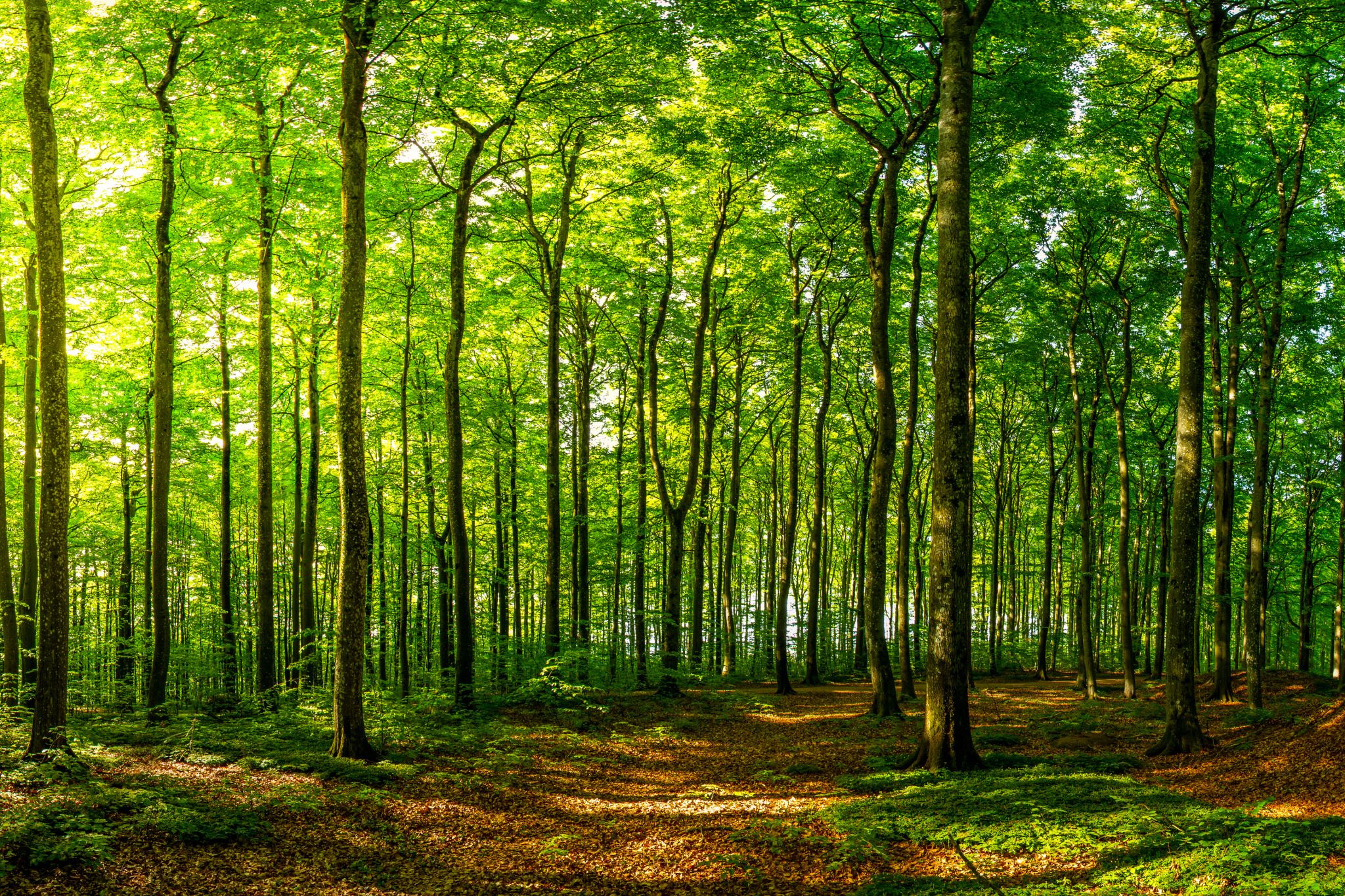 Hvor er rusmiddelproblemerne placeret i psykopatologiens landskab?
Hvis psykopatologi er en skov, hvilken slags træ er rusmiddelbrug så?
Problemer
Idé
Original model (narrativt review)
Kotov R, Krueger RF, Watson D, Achenbach TM, Althoff RR, Bagby RM, Brown TA, Carpenter WT, Caspi A, Clark LA, Eaton NR, Forbes MK, Forbush KT, Goldberg D, Hasin D, Hyman SE, Ivanova MY, Lynam DR, Markon K, Miller JD, Moffitt TE, Morey LC, Mullins-Sweatt SN, Ormel J, Patrick CJ, Regier DA, Rescorla L, Ruggero CJ, Samuel DB, Sellbom M, Simms LJ, Skodol AE, Slade T, South SC, Tackett JL, Waldman ID, Waszczuk MA, Widiger TA, Wright AGC, Zimmerman M. The Hierarchical Taxonomy of Psychopathology (HiTOP): A dimensional alternative to traditional nosologies. J Abnorm Psychol. 2017 May;126(4):454-477. doi: 10.1037/abn0000258. Epub 2017 Mar 23. PMID: 28333488.
Reference
Revideret model
Kvantitativt review
Kombinerede interviewbaserede diagnoser (diagnoser, hvor der spørges til konkrete symptomer, og der spørges ind til hvert symptom)
Kun DSM
Kombinerede korrelationerne til at lave en samlet faktorstruktur
Metode
Så hvor er rusmiddelproblemerne placeret?
Hvor er rusmiddelproblemerne placeret?
Ringwald WR, Forbes MK, Wright AGC (2023). Meta-analysis of structural evidence for the Hierarchical Taxonomy of Psychopathology (HiTOP) model. Psychological Medicine 53, 533–546. https://doi.org/10.1017/S0033291721001902
Reference
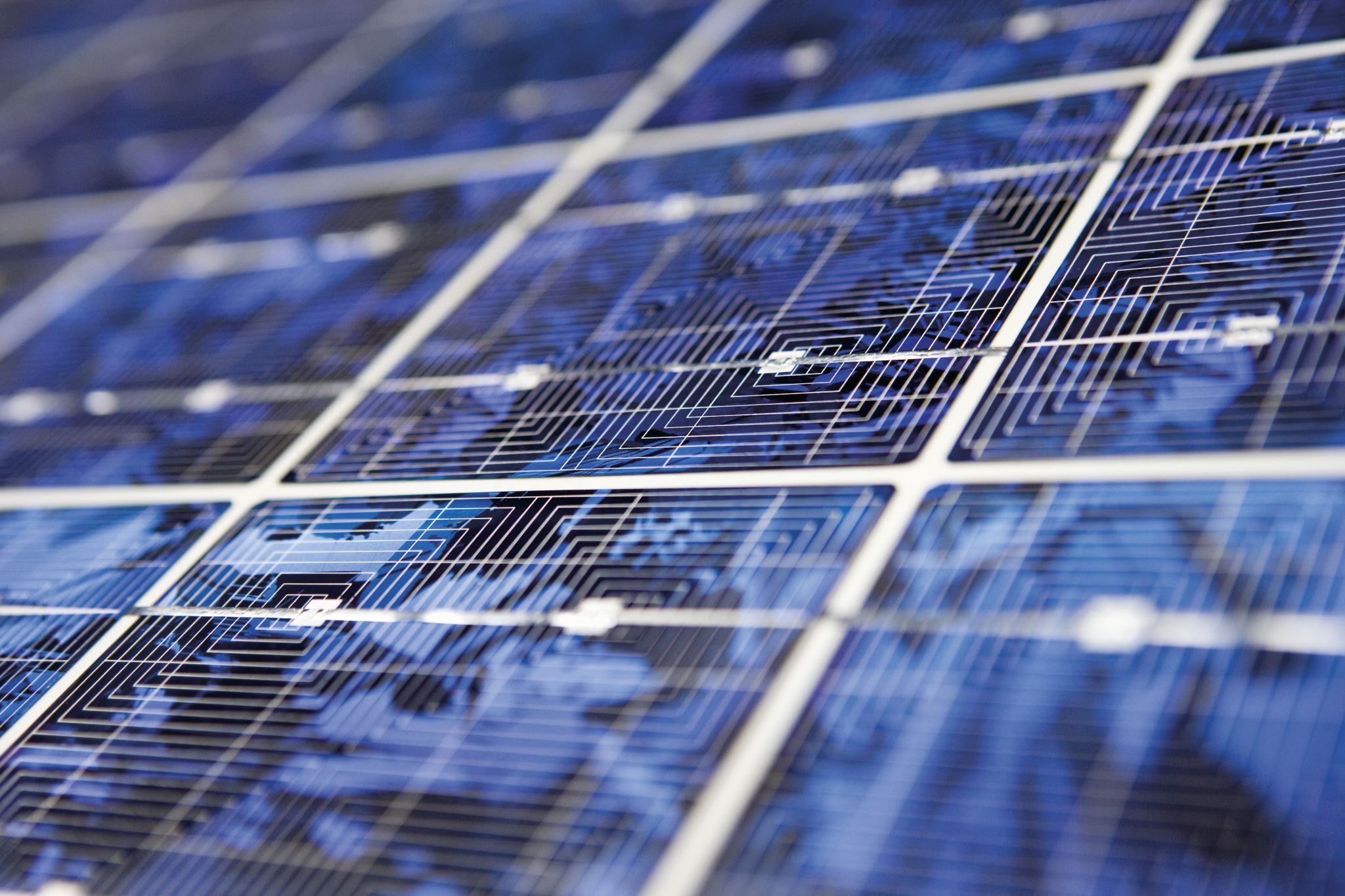 Hvad betyder eksternaliserende og antagonistiske træk for livsforløbet:Langtidsstudie – fra barndom til tidlig voksenalder
Reference
Goulter, N., Oberth, C., McMahon, R.J. et al. Predictive Validity of Adolescent Callous-Unemotional Traits and Conduct Problems with Respect to Adult Outcomes: High- and Low-Risk Samples. Child Psychiatry Hum Dev 54, 1321–1335 (2023). https://doi.org/10.1007/s10578-022-01334-7
Hvad betyder eksternaliserende og internaliserende problemer for behandlingsforløbet i behandling for stofproblemer?
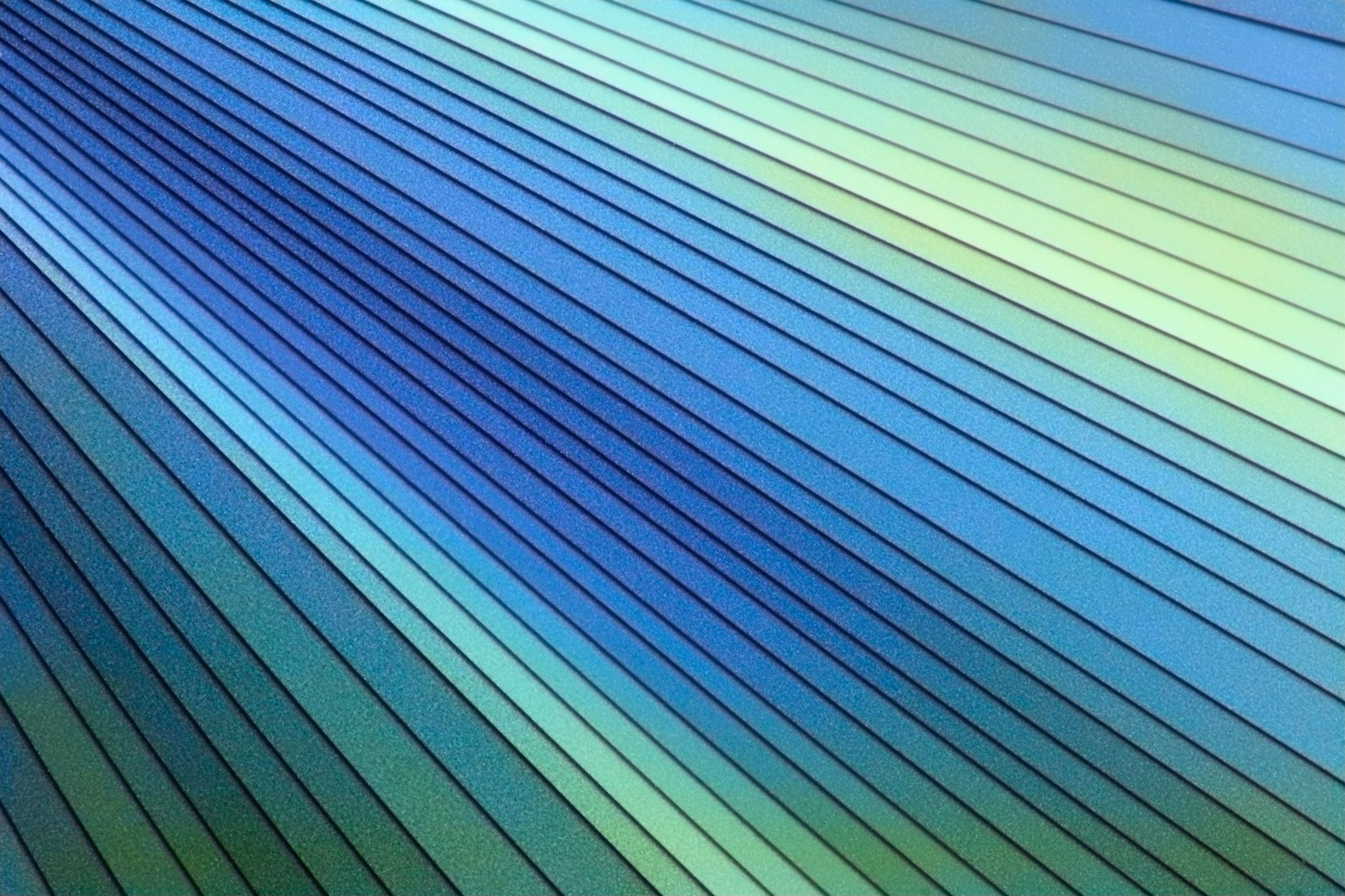 Mål
Resultater
Hesse M, Jones S, Pedersen MM, Skov KBE, Thylstrup B, Pedersen MU. The predictive value of brief measures of externalizing behavior and internalizing problems in young people receiving substance use treatment: A secondary analysis. Addict Behav. 2023 Apr;139:107574. doi: 10.1016/j.addbeh.2022.107574. Epub 2022 Dec 10. PMID: 36565530.
Reference
Det var bare det, jeg ville sige. Hej!